Hedgehog Survey
Over the last two weeks the P4 – P7 Hedgehog Champions have been carrying out a survey to find out if we have hedgehogs in our school grounds
How did we do this?
We were given a Mammal Footprint Tunnel by the British Hedgehog preservation Society.
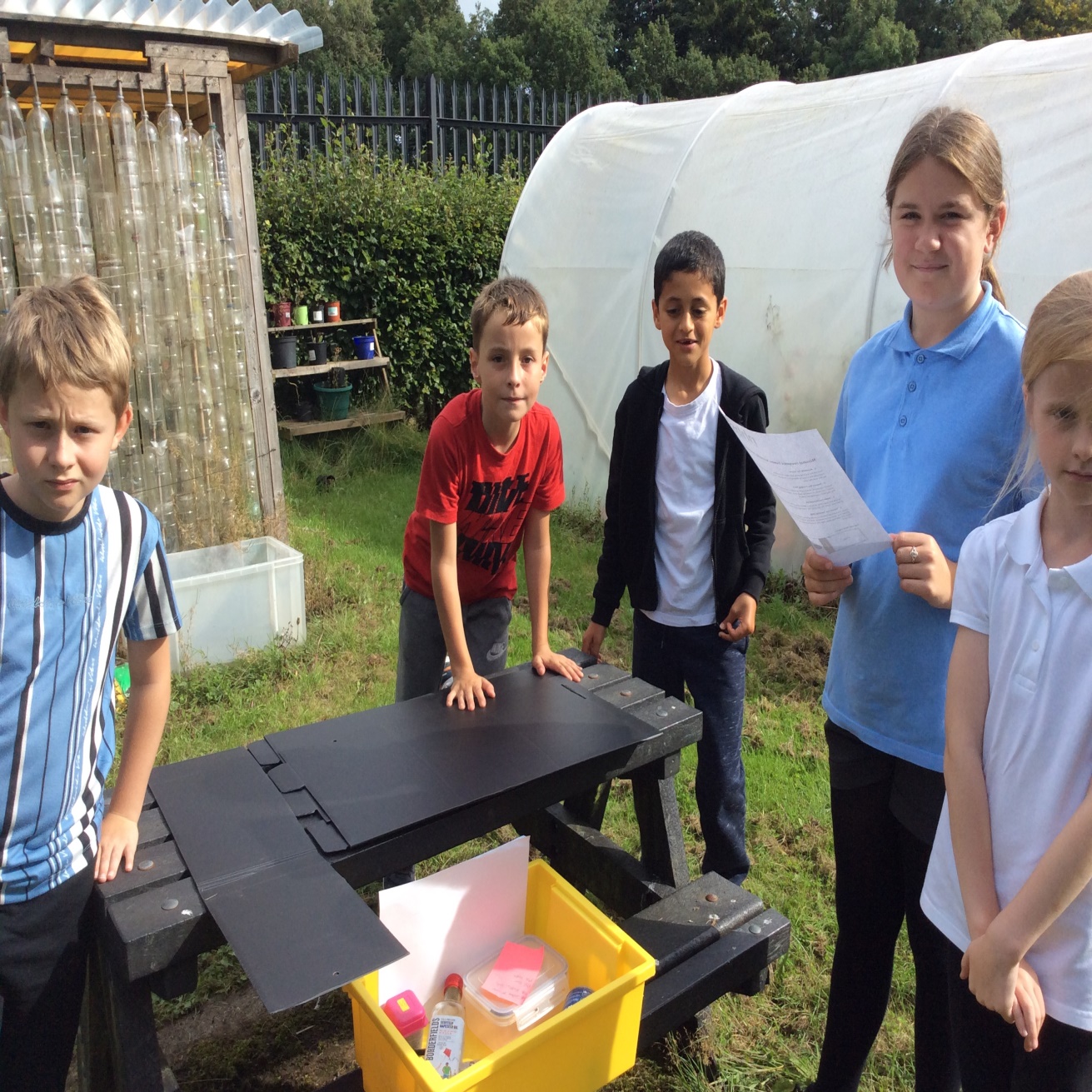 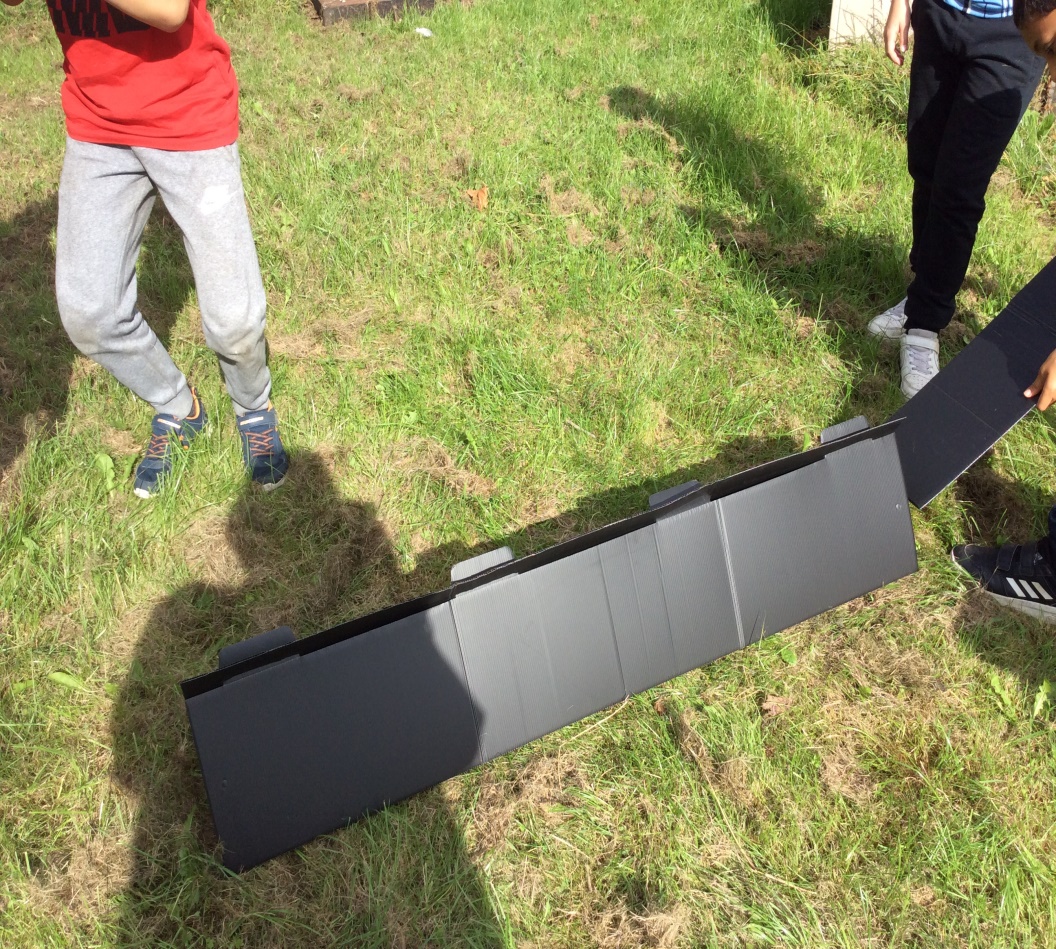 Then folded up to make this tunnel 
(Triangular prism shaped)
It was flat packed like this.
Then
Using the instructions we prepared the tracking plate
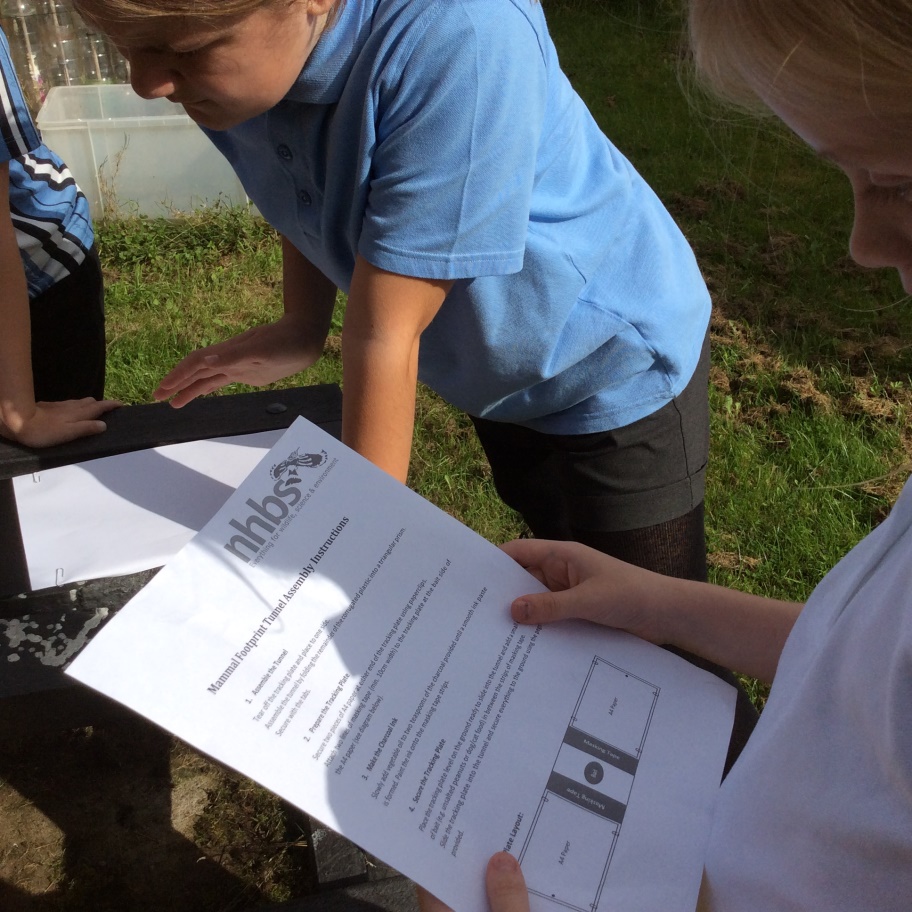 Tracking Plate
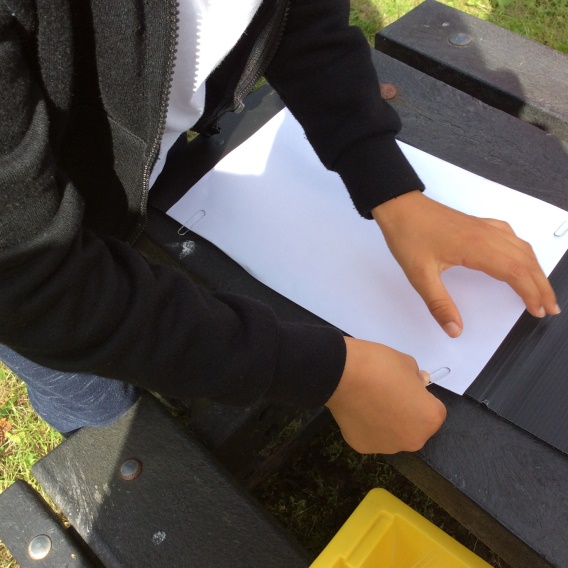 First we attached paper to each end of the tracking plate using paperclips
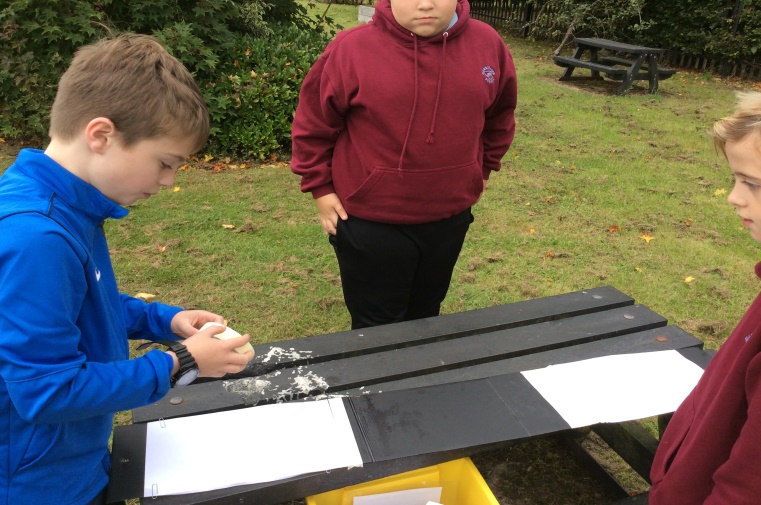 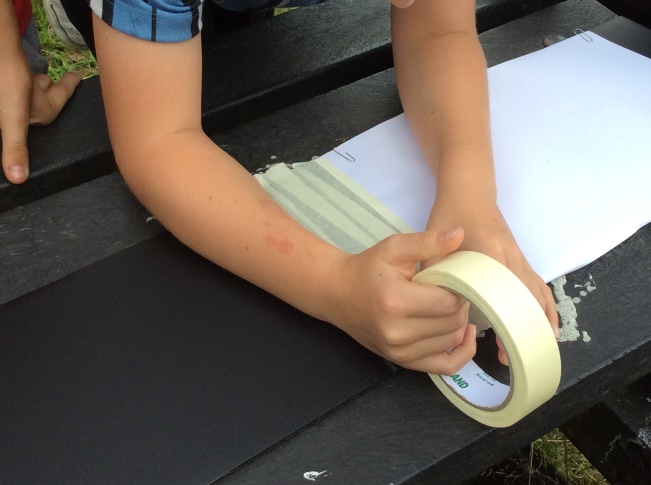 Then we added strips of masking tape to the inside edge of the two pieces of paper
Tracking Plate
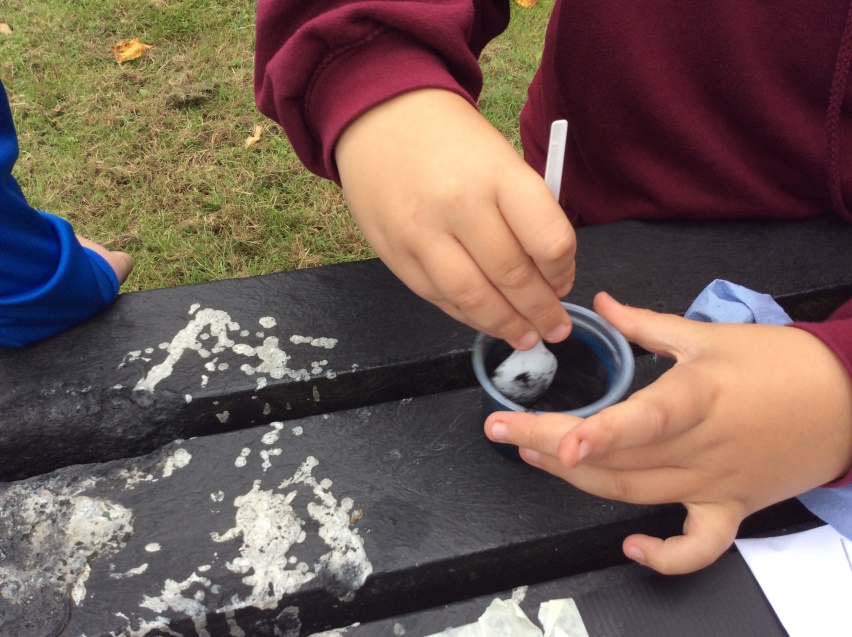 Next we took some charcoal powder and mixed it in a tub with a little bit of vegetable oil
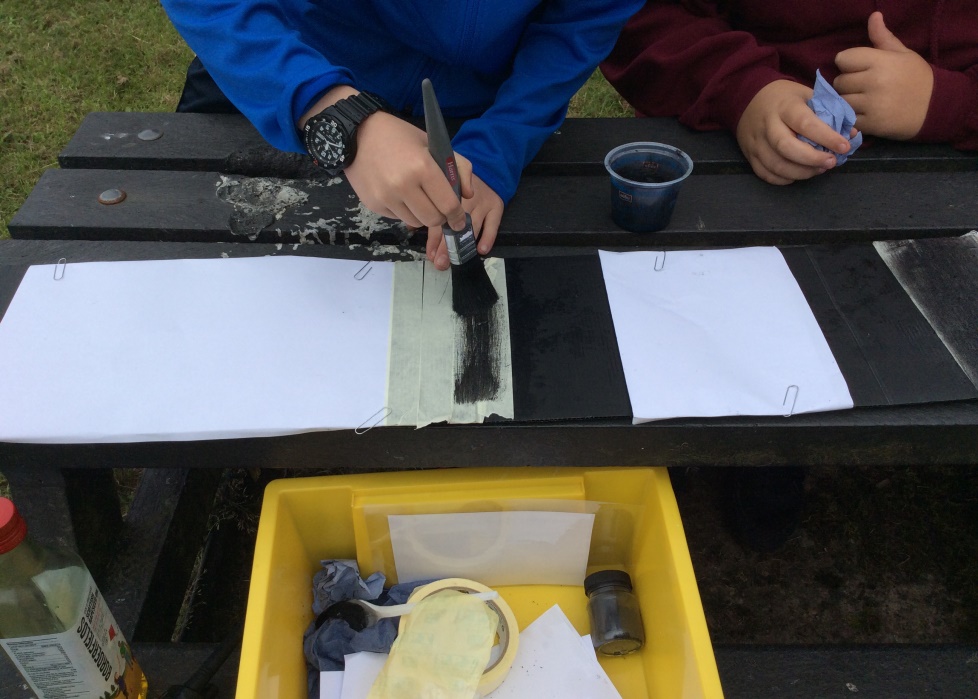 After that we painted the mixture 
onto the masking paper
Tracking Plate
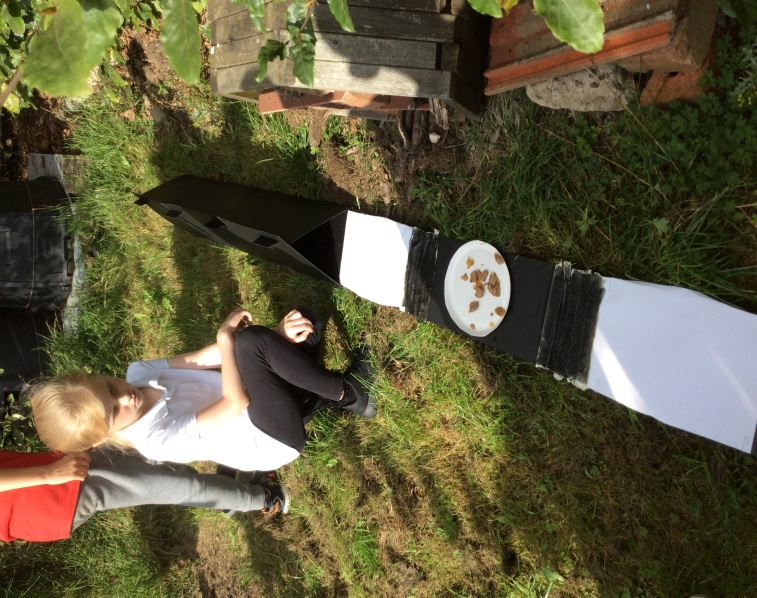 The tracking plate was slipped into the tunnel
The idea is that the hedgehog walks over the charcoal to get to the food and leaves footprints behind on the paper when it leaves. The charcoal does not hurt the hedgehog.
Dog food was placed on a paper plate  in the middle of the tracking plate
What did we find?
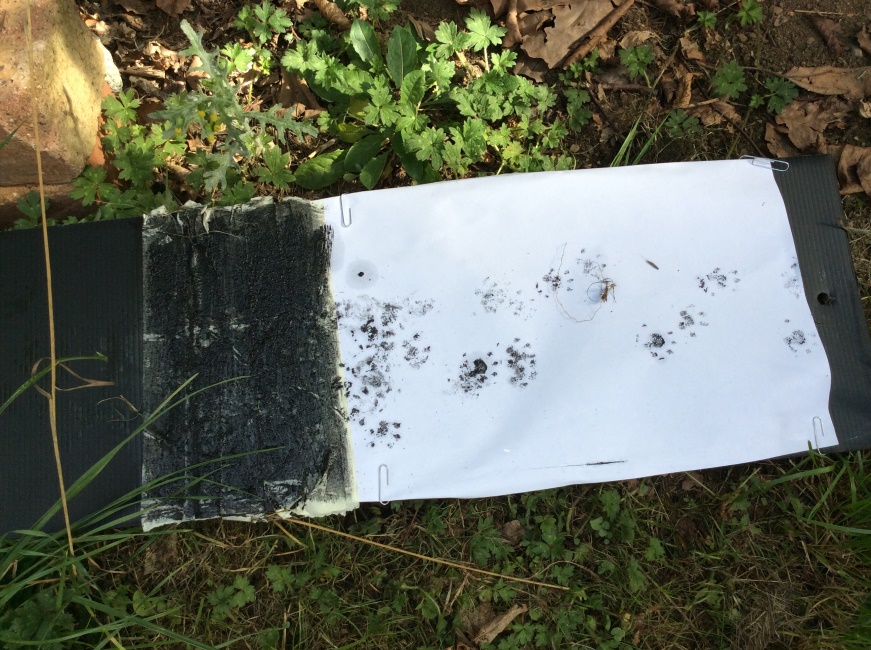 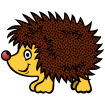 Hedgehog Footprints
A Camera was set up to record any movement
We were given a loan of this camera from the Hedgehog Friendly Campus
It works 
using motion sensors, this means if something moves it  triggers the video camera to start recording
It is camouflaged so it can’t be spotted
Look at what we recorded
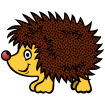 Next Steps
We need to design and build some hedgehog homes
We need to remove litter and hazards from the school grounds
We need to create a wildflower meadow to attract insects to provide food for the hedgehogs 
We need to carry out another survey next Spring to see if the hedgehog comes back
We need to create leaflets for our local community to explain how to help hedgehogs
Hedgehog Champions
Our Hedgehog Champions will provide more information on these activities over the coming months
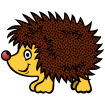